Proceedings options
https://www.spiedigitallibrary.org/conference-presentations
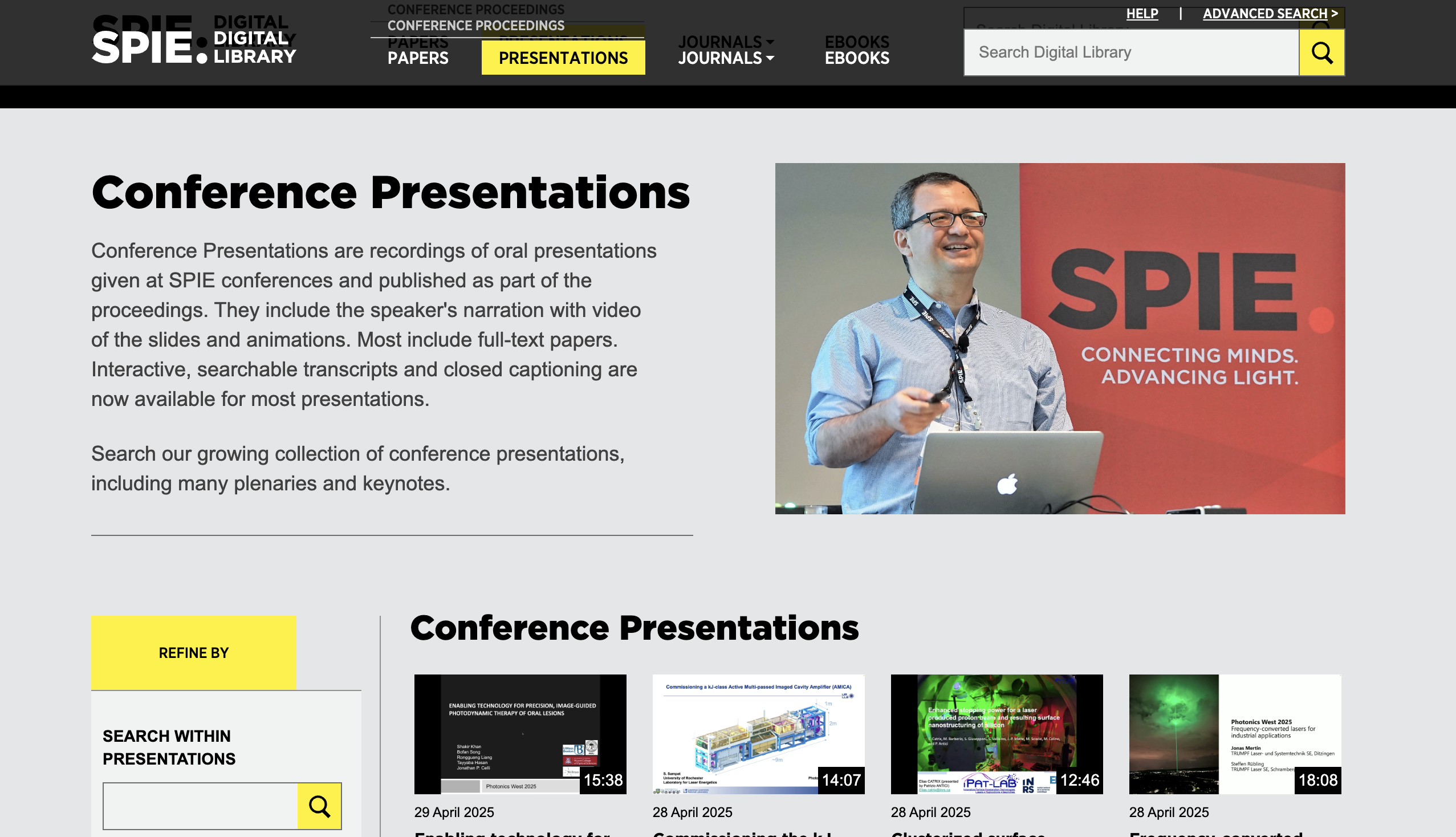 Options
Slides  Only requires permission
Slides with video and caption
Transcript of talk --> converted into proper proceedings with added figures.